Akční výzkum
Jana Stará 
2025
Akční výzkum
používá výzkumné metody, ale primárně slouží jako 

nástroj profesního (sebe)rozvoje učitele s významnými pozitivními důsledky pro školu/třídu.
Fáze akčního výzkumu (opakují se)
Identifikace a výběr  problému 
Návrh akčního plánu 

Implementace

Vyhodnocení a reflexe
Co chci zlepšit?
Jaké kroky musím udělat? 
Jak vše nejlépe realizovat? 
Co se povedlo a co se nepovedlo ?
Fáze akčního výzkumu (Maňák & Švec, 2004)
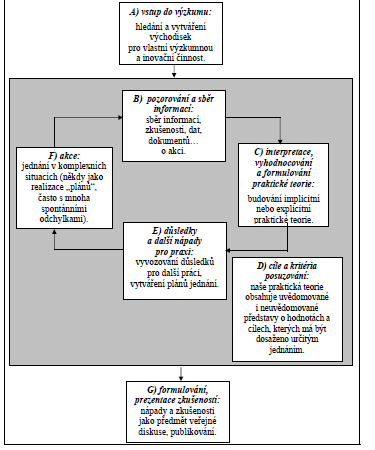 Akční výzkum
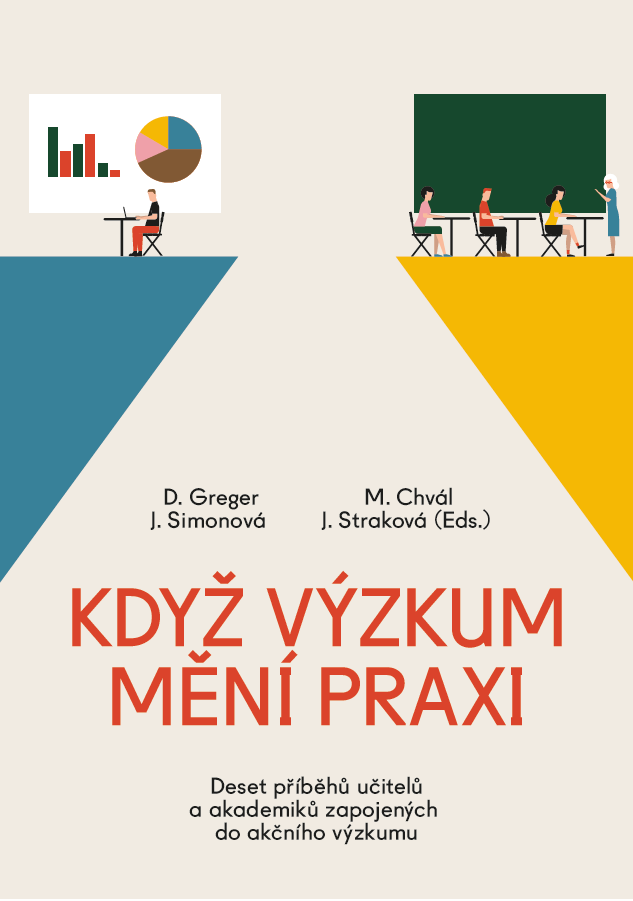 https://pages.pedf.cuni.cz/uvrv/publikace/akcni-vyzkum/
Co si z publikace přečíst?
Kapitolu 1 (s. 11 – 21) kvůli pochopení základních principů akčního učitelského výzkumu (a kvůli testu z předmětu:-)
Jakoukoli kapitolu z kapitol 2 – 11 pro inspiraci, jak může vypadat akční výzkum ve škole (dobrovolné)
Kapitolu 12 (s. 249 – 255) jako shrnutí zkušeností z projektu, které může čtenáři pomoci koncipovat svůj akční výzkum v rámci DP, pokud chce v DP použít akční výzkum (dobrovolné)